13
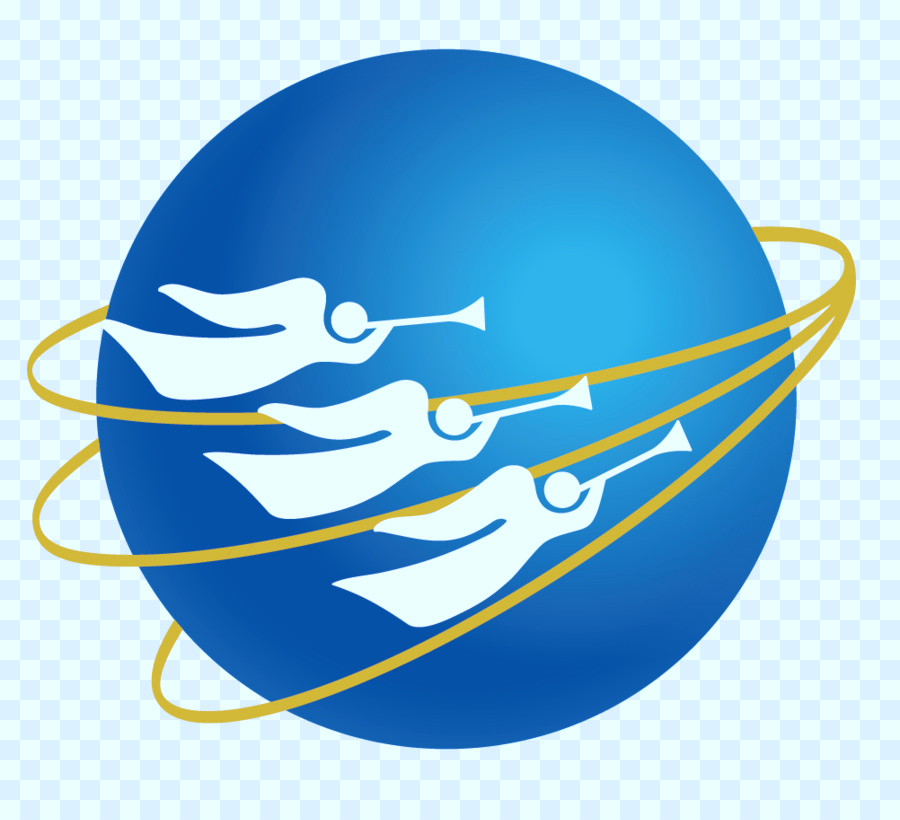 Los mensajes de los tres ángeles
¿QUÉ REPRESENTA LA BESTIA DEL MAR?
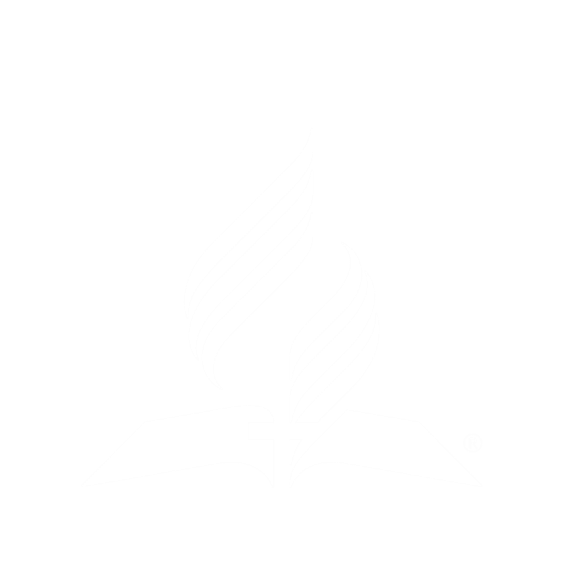 Basado en el estudio del pastor  Esteban Bohr, “Los mensajes de los tres ángeles”
cristoweb.com
Repaso de la Cadena Profética
Repaso de la cadena profética de Daniel 7 desde el año 605 AC hasta 1798 DC con énfasis 
especial en las tres etapas de la cuarta bestia:
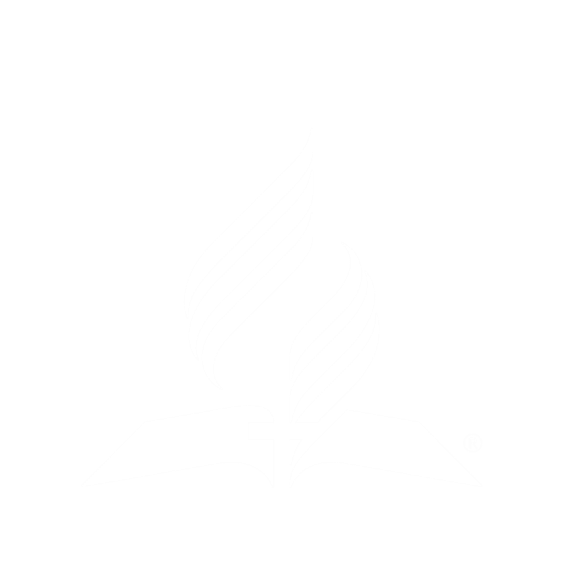 León: Babilonia (605-539 AC)
Oso: Medos y persas (539-331 AC)
Leopardo: Grecia (331-168 AC)
Dragón: Imperio romano (168 AC-476 DC: se completó la fragmentación)
Diez cuernos: Imperio Romano dividido (476-538 DC)
Cuerno pequeño: Roma papal (538-1798 DC)
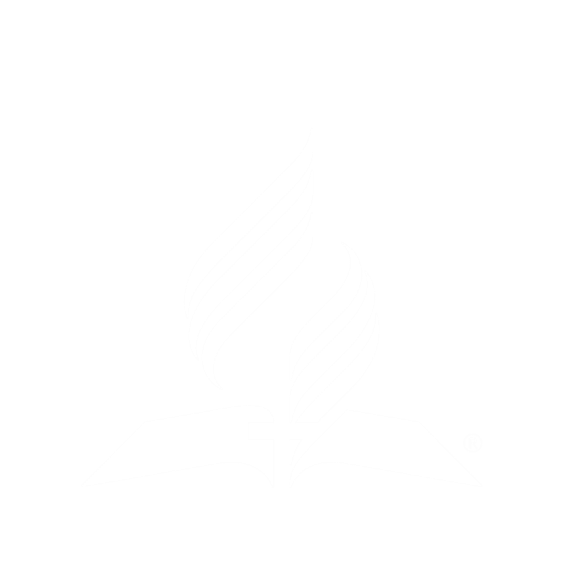 A. Imperio Romano
Babilonia
B. León
Oso
C. División del Imperio Romano
Grecia
D. Medo Persia
Dragón
E. Rinoceronte
Diez cuernos
F. Cuerno pequeño
Asocie
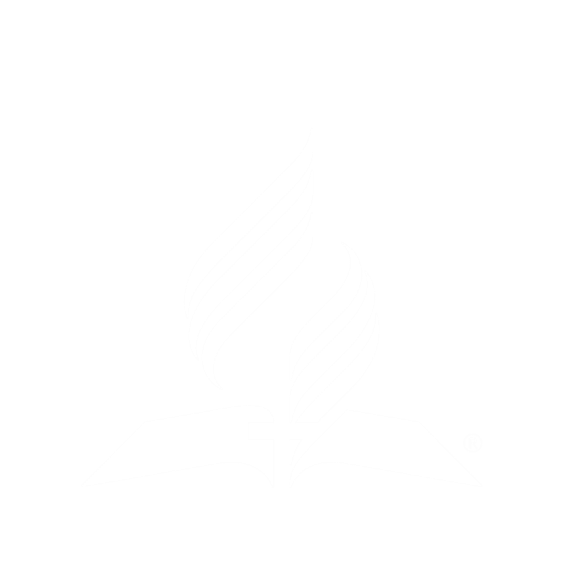 Roma papal
G. Leopardo
Siete Características del Cuerno Pequeño
En la lección anterior estudiamos siete características en Daniel 7 que identifican al cuerno 
pequeño y nos dimos cuenta que indiscutiblemente se cumplen en el papado:
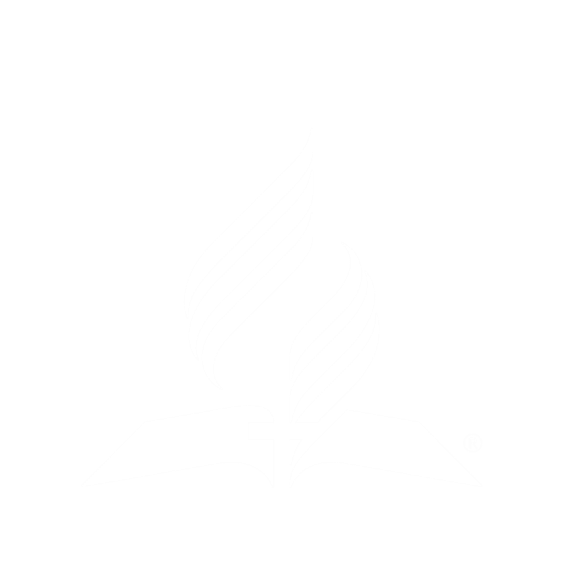 Se levantó después de los diez
Se levantó en medio de los diez
Desarraigó a tres de los diez
Habló blasfemias contra el Altísimo
Persiguió a los santos del Altísimo
Pensó que tenía el poder de cambiar la ley de Dios
Reinó por tiempo, tiempos y la mitad de un tiempo [1260 años]
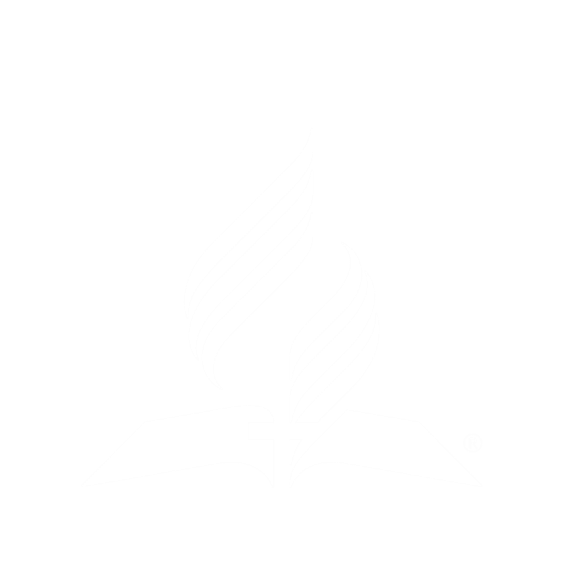 A. blasfemias
Se levantó…de  los diez
B. después
Se levantó en….de los diez
C. cambiar
…a tres de los diez
D. medio
Habló…contra el Altísimo
E. a los verdaderos herejes
Pensó que tenía el poder de…la ley de Dios
F. a los santos del Altísimo
Asocie
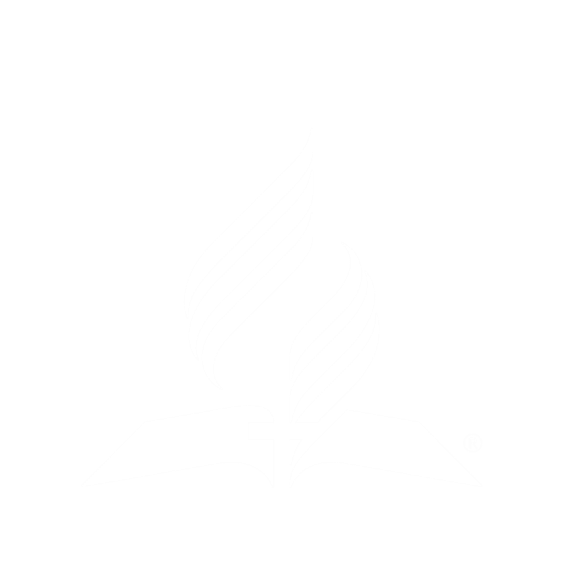 Persiguió…
G. Desarraigó
El cuerno pequeño y la bestia representan el mismo poder
La bestia de Apocalipsis 13:1-10 representa el mismo poder que el cuerno pequeño de Daniel 7 por tres razones:
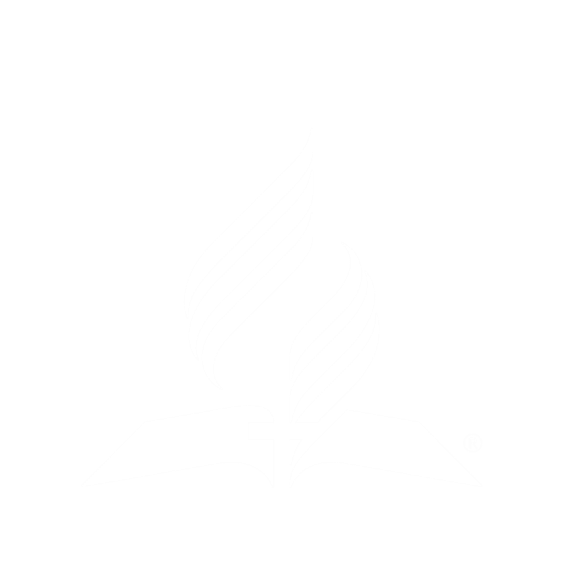 Primero, el cuerno pequeño y la bestia se hallan en el mismo eslabón de la cadena profética, pero en Apocalipsis 13 se invierte el orden: Leopardo-Oso-León [en el orden histórico inverso] en vez de León-Oso-Leopardo [en el orden histórico normal]
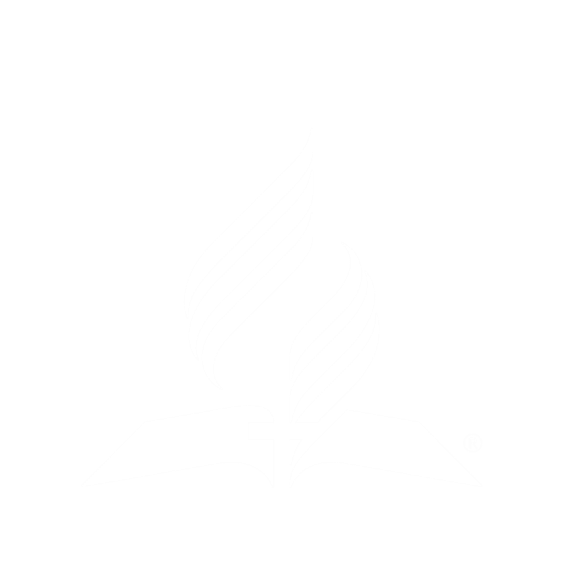 Ap. 12: 3: El dragón de siete cabezas
“También apareció otra señal en el cielo: he aquí un gran dragón escarlata, que tenía siete cabezas y diez cuernos, y en sus cabezas siete diademas;”
Ap. 13: 1-2  La bestia de siete cabezas
“Me paré sobre la arena del mar, y vi subir del mar una bestia que tenía siete cabezas y diez cuernos; y en sus cuernos diez diademas; y sobre sus cabezas, un nombre blasfemo. 2 Y la bestia que vi era semejante a un [1] leopardo, y sus pies como de [2] oso, y su boca como boca de [3] león. Y el [4] dragón [con diez cuernos—Ap. 12:3] le dio [a la bestia] su poder y su trono, y grande autoridad.”
Leopardo... oso... león. Una  evidente alusión al simbolismo de Dan. 7. Daniel vio tres bestias: la primera era semejante a un león; la segunda, a un oso; la tercera, a un leopardo. La bestia que vio Juan tenía características físicas tomadas de las tres, lo que indica, sin duda alguna, que el poder representado por la bestia de Ap. posee características evidentes en los imperios de Babilonia, Persia y Grecia. Algunos han notado que Juan alude a estos poderes en el orden inverso de su aparición en la historia, o mirando retrospectivamente desde sus días. CBA
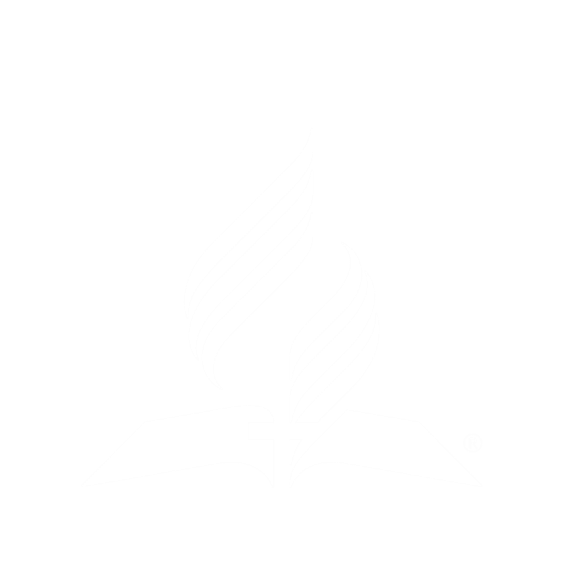 León
Oso
Leopardo
Dragón
10 cuernos
Cuerno pequeño (BESTIA)
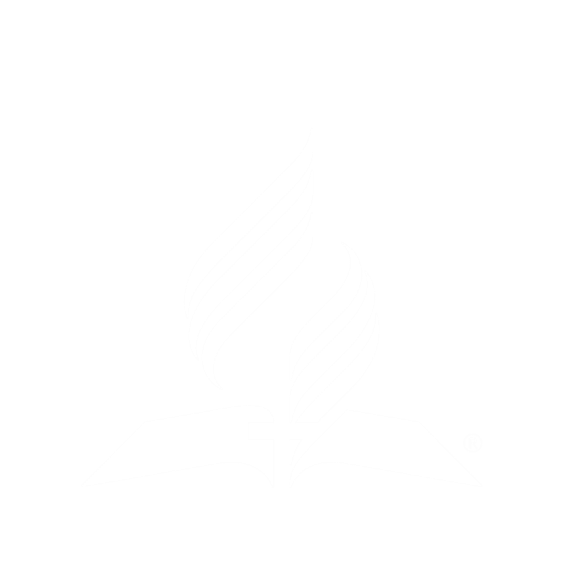 Segundo, la bestia desempeña las mismas acciones del cuerno pequeño:
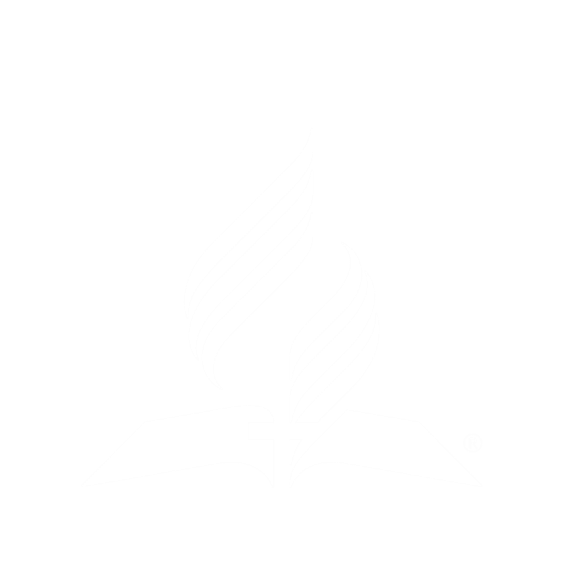 Apocalipsis 13:7:
“Y se le permitió hacer guerra contra los santos, y vencerlos. También se le dio autoridad sobre toda tribu, pueblo, lengua y nación. . . También se le dio boca que hablaba grandes cosas y blasfemias . . .”
Tercero, la bestia gobierna por el mismo período de tiempo que el cuerno pequeño:
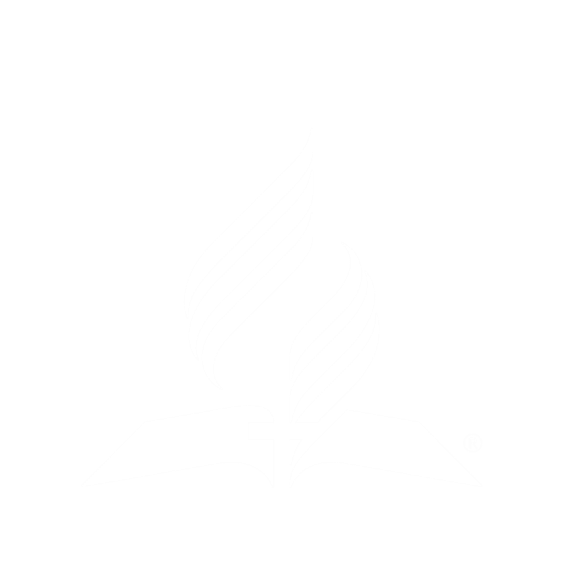 Apocalipsis 13:5:
“También se le dio boca que hablaba grandes cosas y blasfemias; y se le dio autoridad para actuar cuarenta y dos meses [tiempo, tiempos y la mitad de un tiempo].”
Termina la tercera etapa: cautiverio y herida
Repasemos las tres etapas de la cuarta bestia:
El dragón [Imperio Romano] gobernando solo (168 AC – 476 DC)
El dragón con los diez cuernos (476 DC – 538 DC)
El dragón con el cuerno pequeño (538-1798 DC)
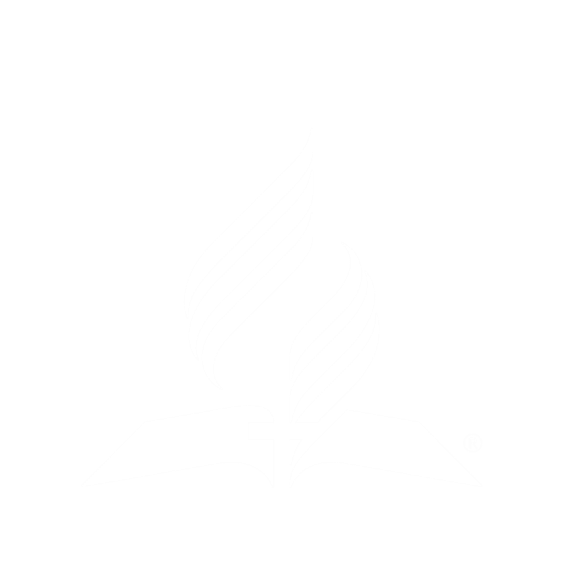 El cuerno pequeño/la bestia reinó por cuarenta y dos meses y al concluir ese periodo, terminó la tercera etapa del dragón. Apocalipsis 13:10 nos informa que al concluir este período le sucedieron dos cosas a la bestia:
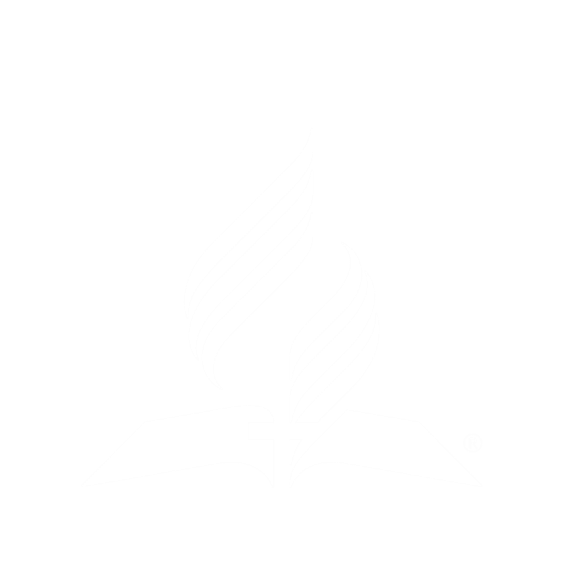 Apocalipsis 13:10
“Si alguno lleva en [1] cautividad, va en cautividad; si alguno mata a espada, [2] a espada debe ser muerto. Aquí está la paciencia y la fe de los santos.”
La bestia recibió una herida mortal con la espada
La bestia fue echada en cautiverio
La clave para comprender esta profecía es determinar qué simboliza la espada que hirió a la bestia y en qué sentido fue echada en cautiverio. Comencemos interpretando lo que representa la espada que le dio la herida mortal a la bestia.
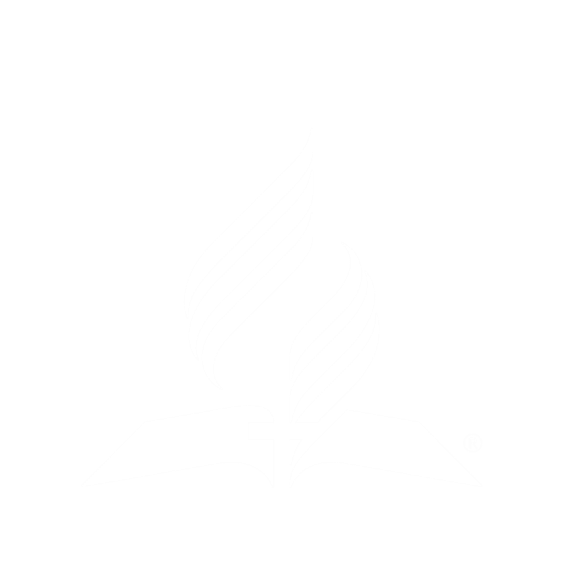 A. 1260 años también
Ap. 13
Daniel 7
B. Leopardo-Oso-León
La bestia hace la guerra contra los santos y el cuerno pequeño...
C. Tercera etapa
D. León-Oso-Leopardo
El cuerno pequeño gobierna por 1260 años y la bestia por...
E. Durante tercera etapa
El dragón gobierna con el cuerno pequeño
F. Al final de la tercera etapa
Asocie
Cautiverio y herida para la bestia
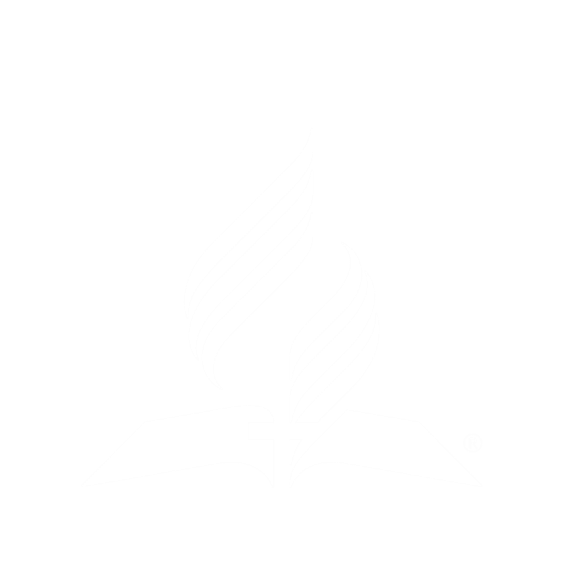 G. también
La Primera Espada
Efesios 6:17: Dios le concedió a la iglesia una espada, la palabra de Dios, y la iglesia la usa predicando el evangelio:
“Y tomad el yelmo de la salvación, y la espada del Espíritu, que es la palabra de Dios.”
Algunos evangelistas adventistas han concluido que la espada que hirió a la bestia representa la Biblia y que la Reforma Protestante le dio la herida mortal al papado cuando levantó en alto el principio de Sola Scriptura. Pero esta interpretación de la espada no cuadra con el contexto ni con la historia por tres razones:
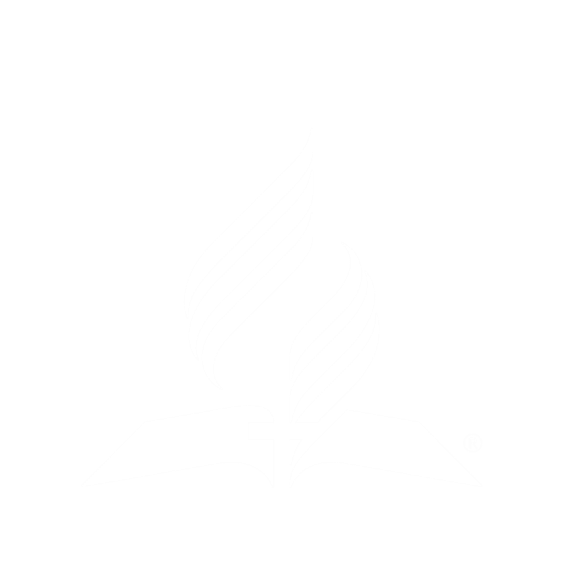 La espada que usaba la bestia para matar es la misma que le suministró la herida mortal a la bestia. Resulta obvio que el papado no usó la Biblia para matar a nadie.
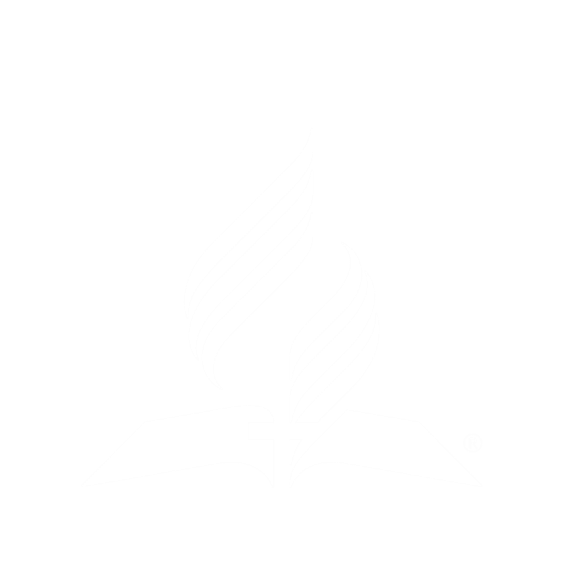 La Biblia que trajo a la luz la reforma protestante no puede ser la espada que hirió a la bestia porque la reforma protestante comenzó en 1517 y la bestia recibió su herida mortal en 1798.
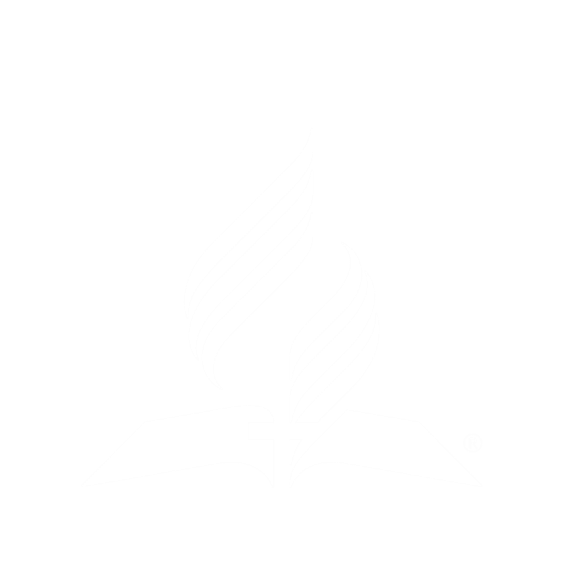 La bestia fue llevada cautiva al mismo tiempo que recibió la herida de la espada. Si el papado fue llevado cautivo en 1517 entonces no gobernó por 1260 años.
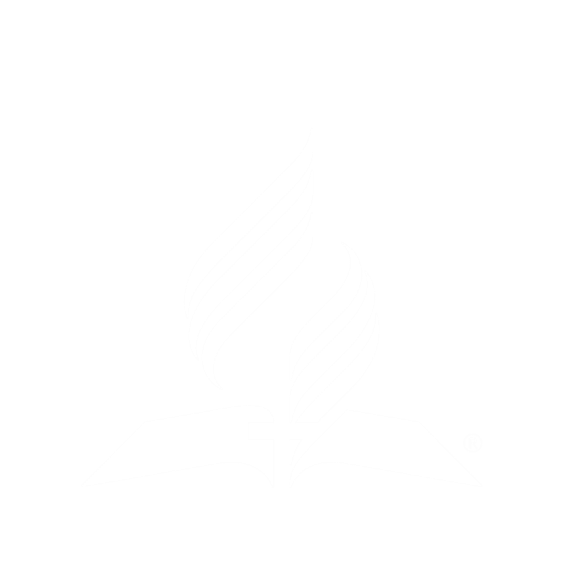 ¿Qué representa, entonces, la espada [la segunda] que le suministró la herida mortal a la bestia y qué significa la herida mortal?
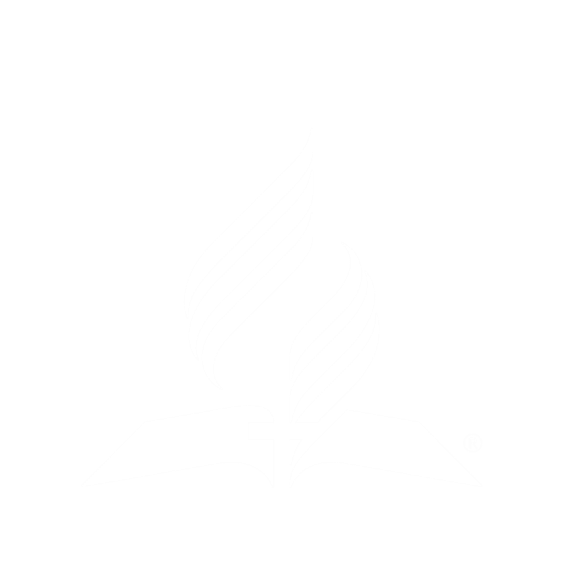 Los Símbolos son Flexibles
Si la espada de Apocalipsis 13:10 no representa la Biblia, entonces, ¿qué representa? Antes de contestar esta pregunta debemos recordar que los símbolos en la Biblia son flexibles. Es decir, un mismo símbolo puede representar diferentes cosas dependiendo del contexto en que aparece.
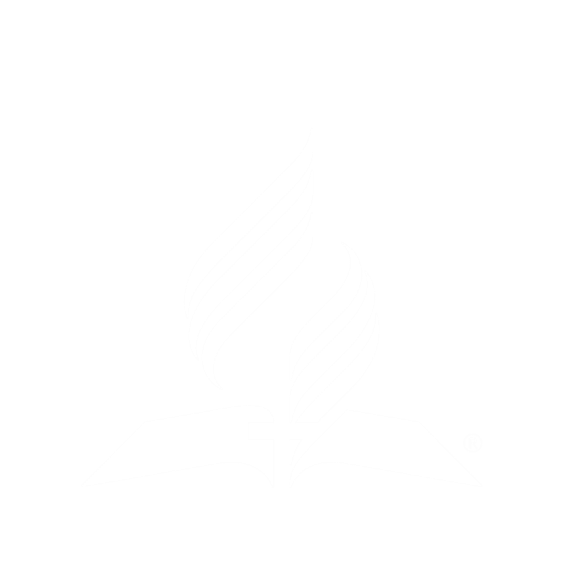 El león puede representar a Cristo, a Satanás, a Babilonia y a Judá, hijo de Jacob
En el contexto del santuario la levadura representa el pecado, pero en la parábola de la levadura representa al Espíritu Santo (Mt. 13)
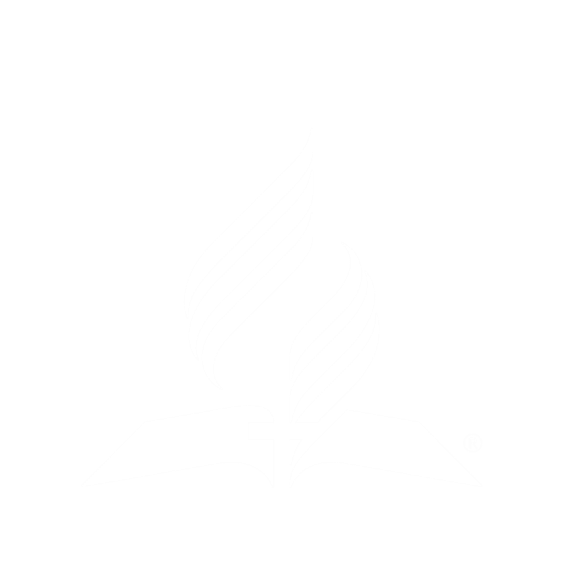 La expresión ‘hijos de Dios’ se refiere al linaje de los fieles descendientes de Set en Génesis 6:1-4 pero en Job 1 y 2 se refiere a los ángeles.
Conclusión: Los símbolos no siempre significan lo mismo en todos los contextos
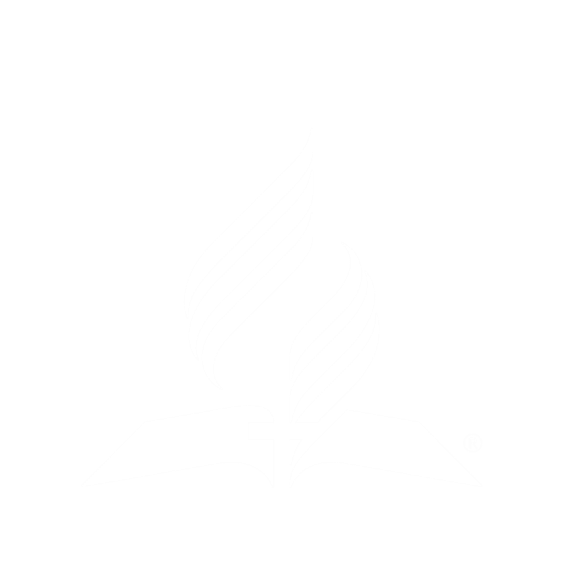 La Segunda Espada
La otra espada que menciona la Biblia le fue concedida al poder civil. El poder civil usa esta espada para castigar violaciones del código civil. El gobierno usa la espada imponiendo multas, confiscando bienes que han sido adquiridos ilegalmente, encarcelando a los criminales y en algunos países y casos, ejecutando la pena de muerte.
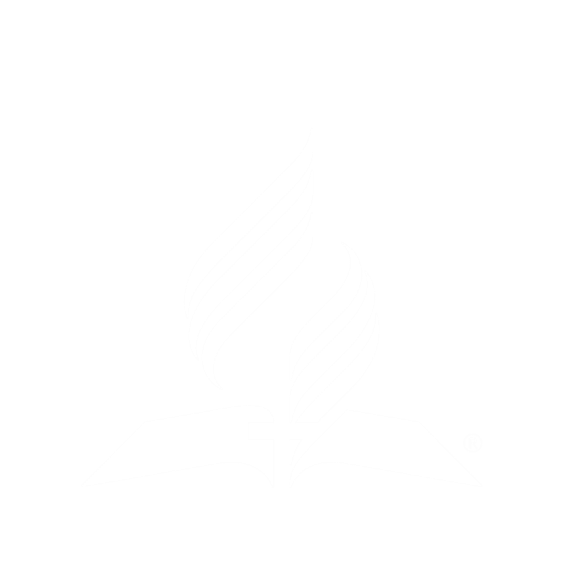 Romanos 13:1-4: La espada representa el poder que tiene el gobierno para castigar violaciones del código civil:
“Sométase toda persona a las autoridades superiores; porque no hay autoridad sino de parte de Dios, y las que hay, por Dios han sido establecidas. 2 De modo que quien se opone a la autoridad, a lo establecido por Dios resiste; y los que resisten, acarrean condenación para sí mismos.
3 Porque los magistrados no están para infundir temor al que hace el bien, sino al malo. ¿Quieres, pues, no temer la autoridad? Haz lo bueno, y tendrás alabanza de ella; 4 porque es servidor de Dios para tu bien. Pero si haces lo malo, teme; porque no en vano lleva la espada, pues es servidor de Dios, vengador para castigar al que hace lo malo.”
El papado no tiene ejércitos ni armas, pero logra cumplir sus objetivos vinculándose con los poderes civiles para que le ayuden a imponer su religión. Durante los 1260 años el papado se les montó encima a los gobiernos de Europa y los usó para perseguir a los que no concordaban con su religión. Es decir, la iglesia usaba la espada del poder civil para castigar a todo aquel que se le oponía.
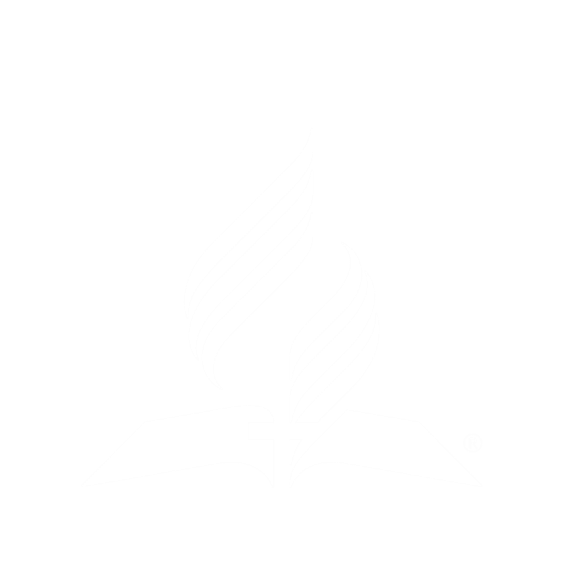 A. cosas distintas en distintos contextos
La bestia mataba y fue herida con...
B. la misma espada
Año de la herida mortal a la bestia
C. La Palabra de Dios y el poder civil
La Bestia fue llevada cautiva al...
D. 1798
Los símbolos pueden representar...
E. 1517
Las dos espadas
F. por medio del poder civil
Asocie
El papado cumple sus objetivos...
G. mismo tiempo que fue herida
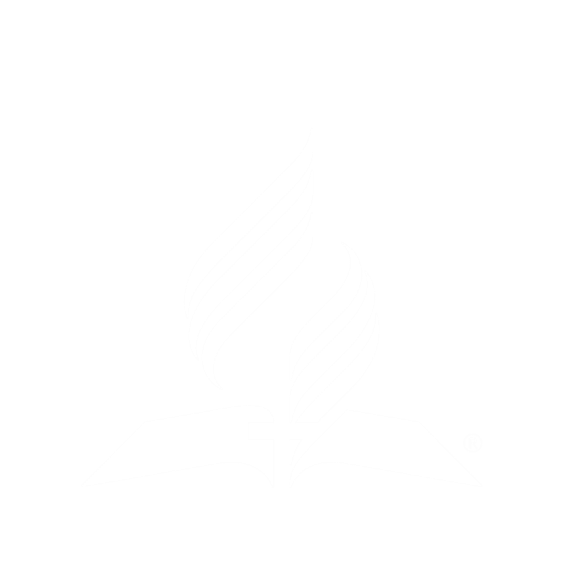 ¿Cómo obtuvo el papado la espada civil?
James P. Conroy, American Catholic Quarterly Review, abril de 1911
“Hace mucho tiempo cuando, por causa de la negligencia de los emperadores del Occidente, Roma estuvo a la misericordia de las tribus bárbaras, los Romanos apelaron a un personaje para que les proporcionara ayuda y protección y le pidieron que gobernara sobre ellos.
Y así de esta forma sencilla comenzó la soberanía temporal de los papas. Y humildemente acercándose al trono de César, el Vicario de Cristo se apropió del cetro ante el cual los emperadores y reyes de Europa se habrían de inclinar por tantos siglos.”
Carl Conrad Eckhardt, The Papacy and World Affairs (Chicago: The University of Chicago Press, 1937), p. 1
“Bajo el dominio del Imperio Romano [etapa #1: Roma sola] los papas no tenían poderes temporales. Pero cuando el Imperio Romano se desintegró y fue remplazado por un número de reinos rudos y bárbaros [etapa #2: Roma dividida],
la Iglesia Católica Romana no solo se independizó de los estados en asuntos religiosos, sino que llegó a dominar en asuntos seculares también [etapa #3: Roma papal].”
R. W. Southern, Western Society and the Church in the Middle Ages, tomo 2, pp. 24-25
“Durante toda la Edad Media había en Roma tan solo una autoridad espiritual y temporal [el papado] que ejercía poderes que a fin de cuentas sobrepasaban aquellos que había tenido el emperador romano.”
John N. Figgis, From Gerson to Grotius, p. 4
“En la Edad Media la iglesia no era un estado sino más bien era el estado; o, mejor dicho, la autoridad civil era meramente el departamento de policía de la iglesia.”
En el año 1302 el Papa Bonifacio VIII escribió una bula (carta personal) muy importante titulada Unam Sanctam a donde desarrolló la idea de las dos espadas que había sido propuesta originalmente por San Bernardo:
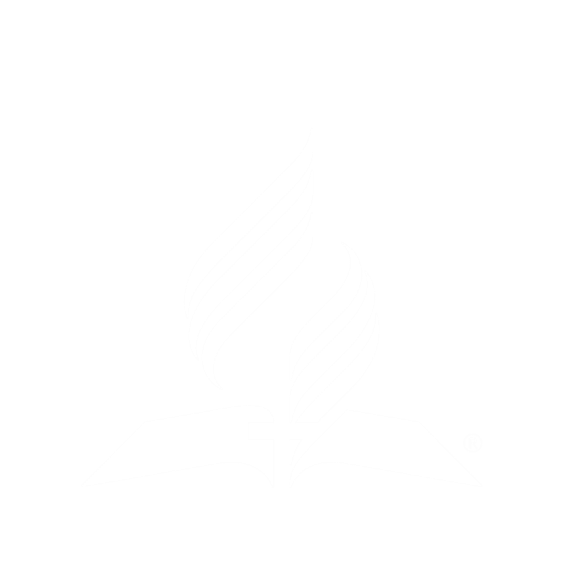 “Los textos de los evangelios nos informan que esta iglesia [Católica Romana] tiene en su poder dos espadas, es decir, la espada espiritual y la temporal. Ambas, pues, le pertenecen a la iglesia, es decir la espada espiritual y la material.
La espiritual debe ser usada para la iglesia, pero la material por la iglesia; la primera [espiritual] está en la mano del sacerdote y la segunda [material] está en las manos de los reyes y soldados, pero siempre bajo la voluntad y el visto bueno del sacerdote.”
Eduardo Enrique Manning
El Cardenal Enrique Eduardo Manning quien fuera clérigo de la iglesia anglicana, se convirtió al catolicismo y como recompensa fue investido como cardenal. Manning describió muy bien cómo el papa pudo tomar posesión del trono de Roma cuando Constantino mudó la sede del imperio a Constantinopla y cuando las tribus bárbaras desbarataron lo que había sido el Imperio Romano:
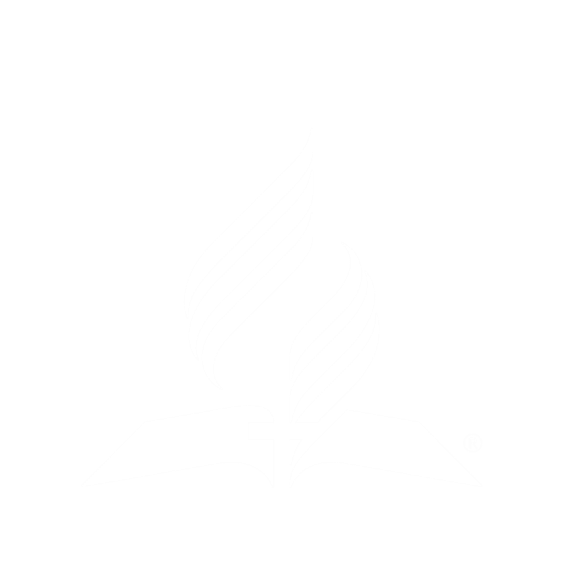 “El abandono de Roma [por Constantino y Rómulo Augustelo] significó la liberación de los pontífices. . . La providencia de Dios permitió una sucesión de irrupciones de los Godos, Lombardos y húngaros para desolar a Italia y desarraigar todo remanente del imperio. Los pontífices se hallaron solos como la única fuente del orden, la paz, la ley y la seguridad.
Y desde la hora de esta liberación providencial, cuando, por intervención divina se le cayeron las cadenas de las manos al sucesor de Pedro [porque ya no había poder civil en Roma que lo restringiera], como una vez habían caído de las suyas [de Pedro], ningún soberano ha reinado en Roma sino el Vicario de Jesucristo.” Henry Edward Manning, The Temporal Power of the Vicar of Jesús Christ, Preface, pp. xxviii, xxix. London: Burns and Lambert, 1862.
“El papado esperó hasta el momento propicio en que Dios rompiera sus ataduras y lo librara de la sujeción a los poderes civiles [del Imperio Romano], colocándolo así sobre el trono como dueño de su propia soberanía temporal [soberanía política].” Edward Manning, The Temporal Power of the Vicar of Jesus Christ (London: Burns & Lambert, second edition, 1862), pp. 11-13
“Digo, pues, que fue Dios mismo el que libró a su vicario [representante] terrenal de la sujeción al poder temporal [político] y por Él los obispos de roma han reinado como príncipes temporales por mil doscientos años.” P. 16
“La conversión del imperio al cristianismo y el traslado y destierro del mismo al lejano oriente, libró al vicario de Jesucristo de la sujeción al poder temporal; y luego, por la acción de esa misma providencia se le concedieron las prerrogativas de un verdadero y apropiado soberano para gobernar sobre aquel estado y territorio y también sobre el pueblo que le fue encomendado.
Y desde aquella hora que podría decirse fueron mil quinientos años o más precisamente mil doscientos, el sumo-pontífice ha sido un verdadero y genuino soberano que ejerce las prerrogativas de la nobleza que le concedió Dios sobre el pueblo a quien es padre en todas las cosas, tanto espirituales como temporales [políticas].” Fuente: The Temporal Power of the Vicar of Jesus Christ, by Henry Edward Manning, D.D. (appointed Archbishop of Westminster in 1865 and Cardinal in 1875)
En 2 de Tesalonicenses 2 el apóstol Pablo ya había explicado lo que ocurriría cuando fuera quitado de en medio el emperador y el imperio: ¡El hombre de pecado se manifestaría entonces y se sentaría en el templo de Dios—la iglesia—haciéndose parecer Dios!
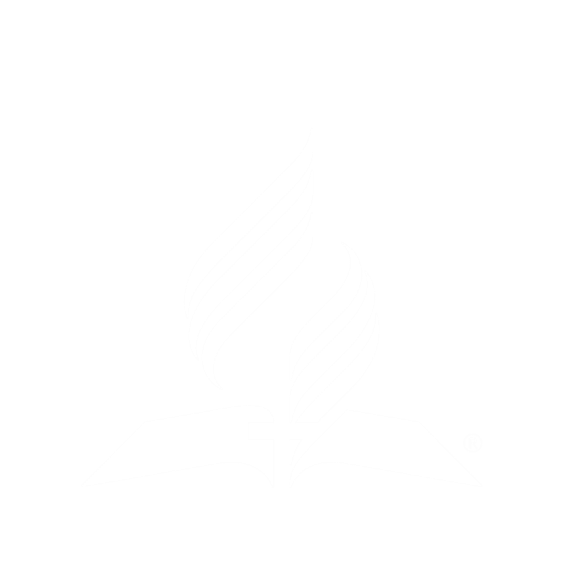 2 Tesalonicenses 2: 3, 4
Nadie os engañe en ninguna manera; porque no vendrá sin que antes venga la apostasía, y se manifieste el hombre de pecado, el hijo de perdición, 4 el cual se opone y se levanta contra todo lo que se llama Dios o es objeto de culto; tanto que se sienta en el templo de Dios [la iglesia] como Dios, haciéndose pasar por Dios.
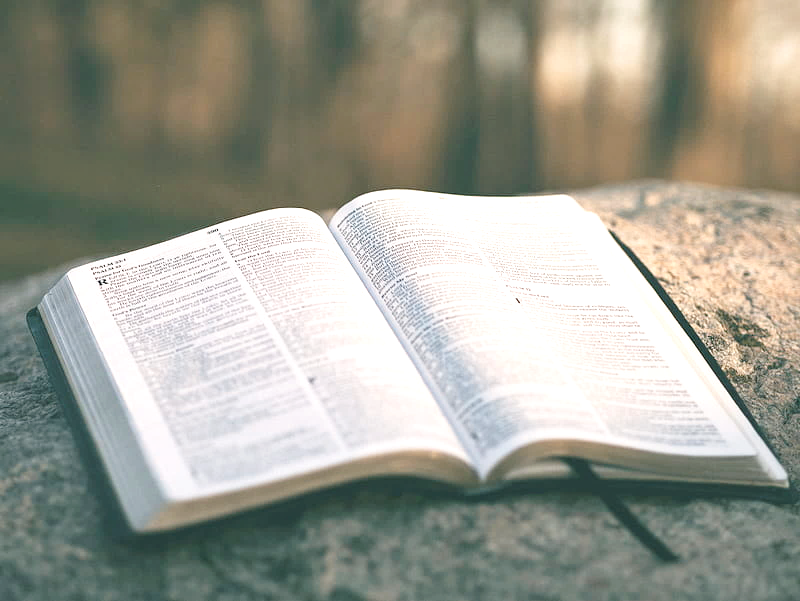 ¿Confías en que Dios quiere que el orden espiritual se mantenga separado del orden político?
APLICACIÓN PERSONAL